Redes de Co-citação
Wagner de Souza Rolim
CIn – UFPE
Roteiro
Motivação
O que é co-citação?
Representação e Visualização
Ferramentas
Aplicações
Redes Sociais e Intelectuais em ADI
Conclusões
Referências
Motivação
Encontrar referências sobre temas em:
Pesquisa científica
Web
Co-citação
“Co-citação mede o grau de ligação de dois ou mais artigos, pelo número de documentos onde esses artigos são citados, simultaneamente” (MARSHAKOVA apud Vânia L. S. Guedes, 1981)
Medida de similaridade usada para estabelecer similaridade de conteúdo entre dois ou mais itens.
Co-citação
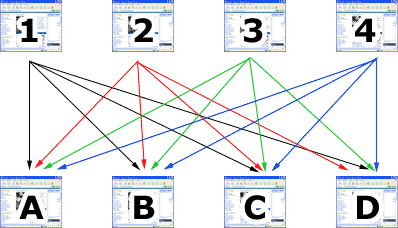 Co-citação
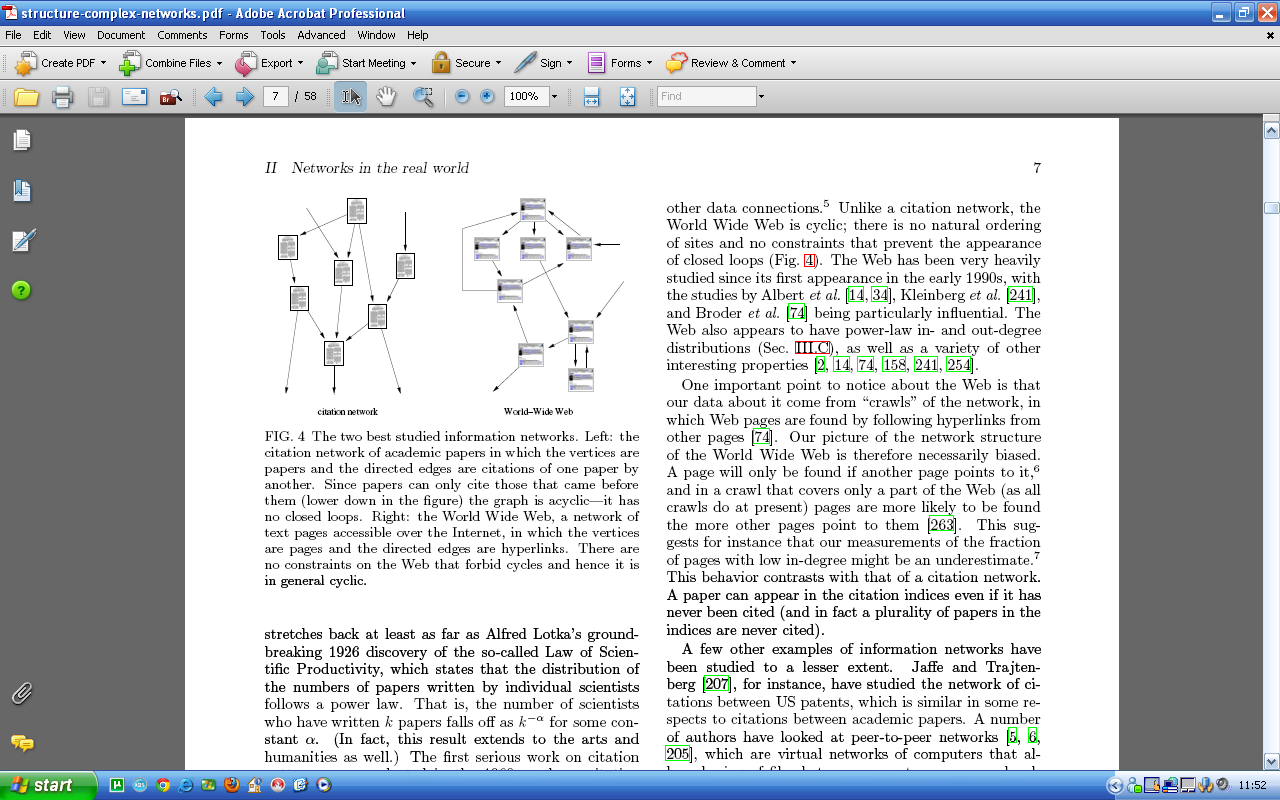 Acíclica
Cíclica
Representação e Visualização
1
161
4
389
326
2
161
326
3
Ferramentas
Prefuse
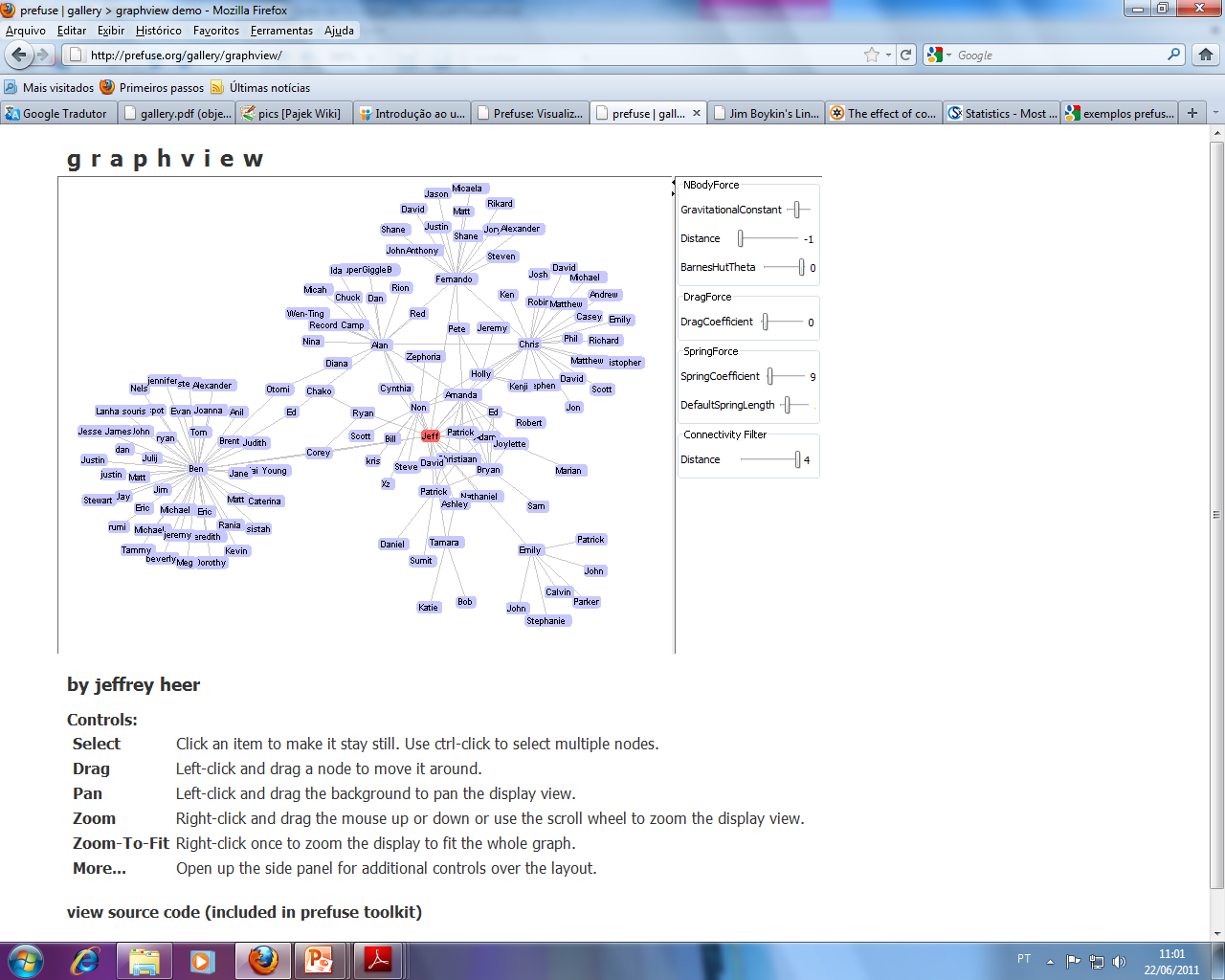 Ferramentas
CiteSpace II
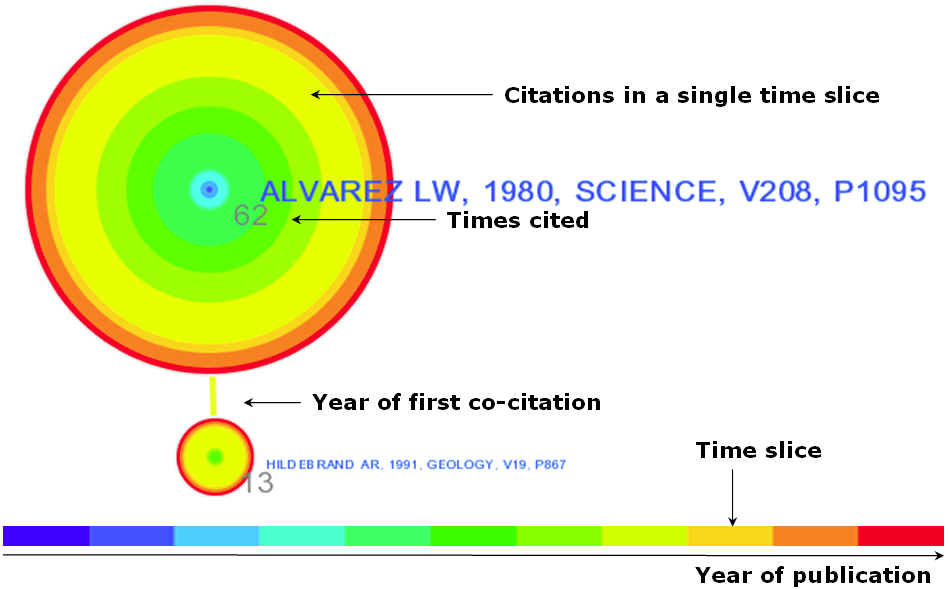 Ferramentas
Pajek
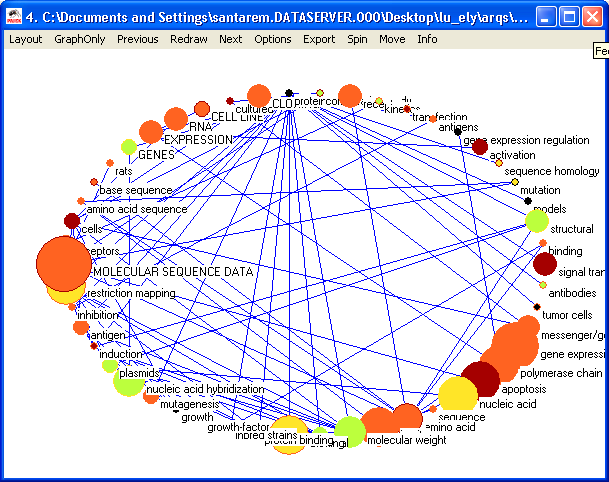 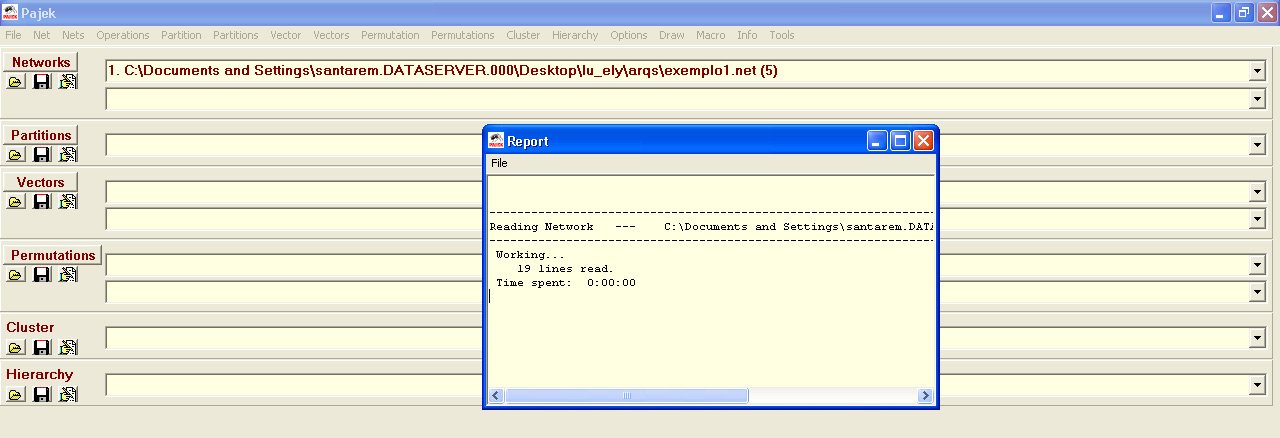 Aplicações
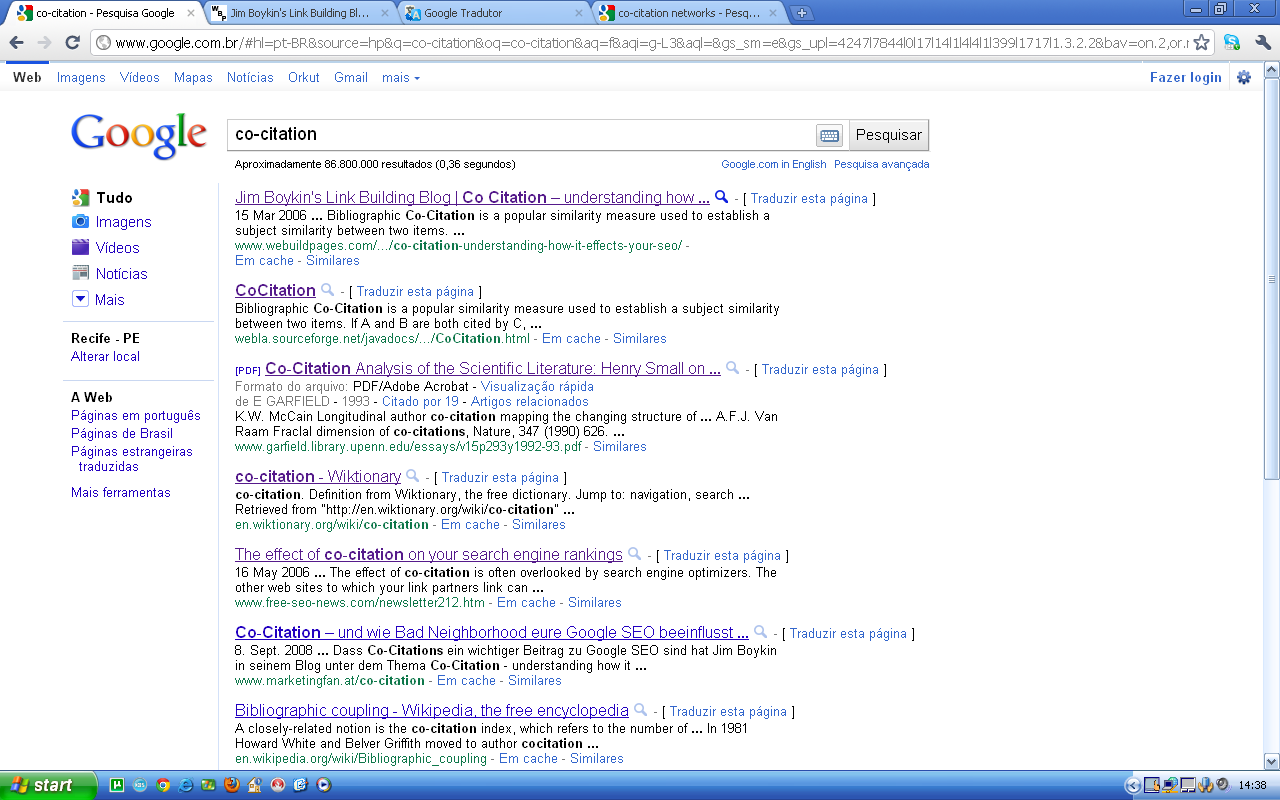 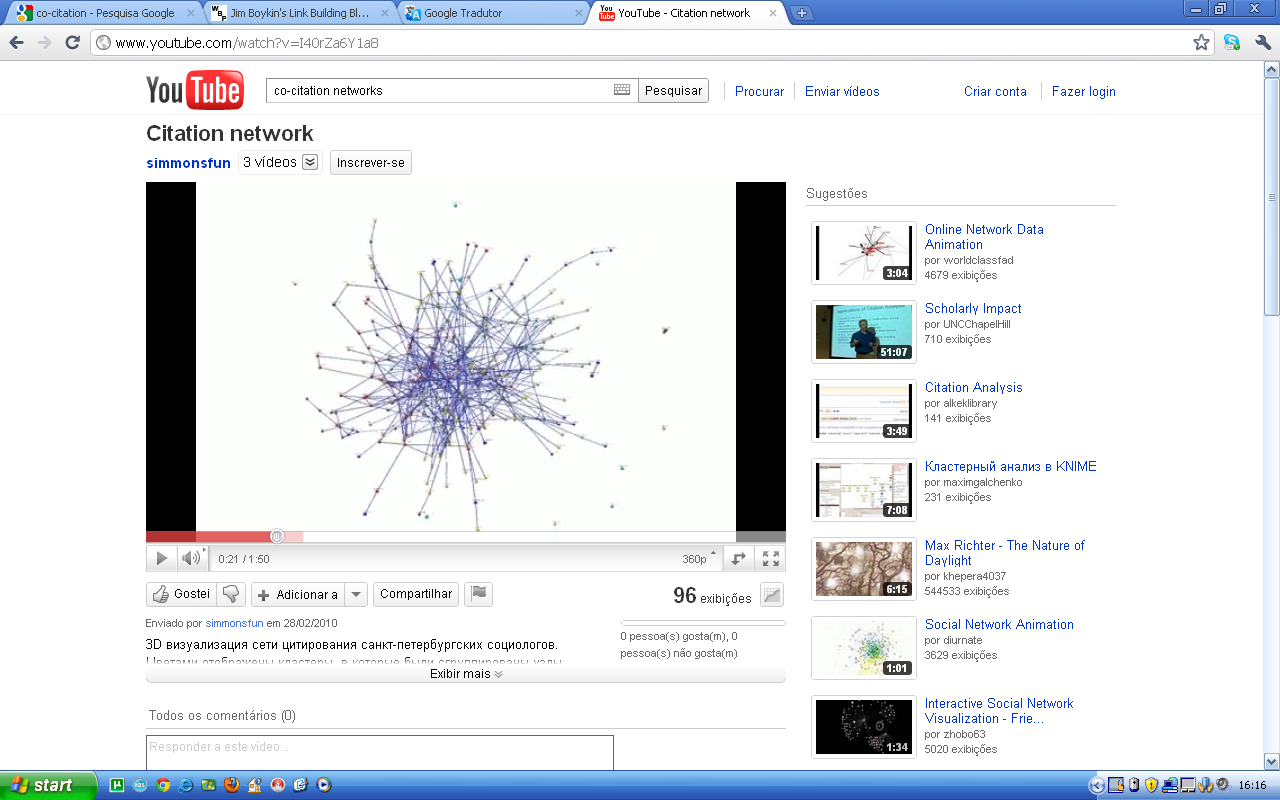 Estudo de caso: Redes sociais e intelectuais em ADI
Como as redes sociais e intelectuais da área podem condicionar a construção do conhecimento?
Análise de redes de co-autoria e co-citação.
Metodologia
Artigos publicados na área de Administração da Informação, nos anais do EnANPAD entre 1997 e 2006.
339 artigos, 358 pesquisadores com produção de artigo na área, e 9287 referências, correspondentes à citação de 6652 autores diferentes.
Análise dividida em dois períodos: 1997-2001 e 2002-2006.
Análise da estrutura social
Análise da estrutura social
Crescimento da área: quantidade de artigos publicados e número de pesquisadores praticamente dobrou.
Redução da cooperação: relacionamentos de co-autoria (média de laços) diminuíram.
Aumento do número de componentes em maior escala do que número de pesquisadores, causando fragmentação.
Análise da estrutura socialRedes de co-autoria
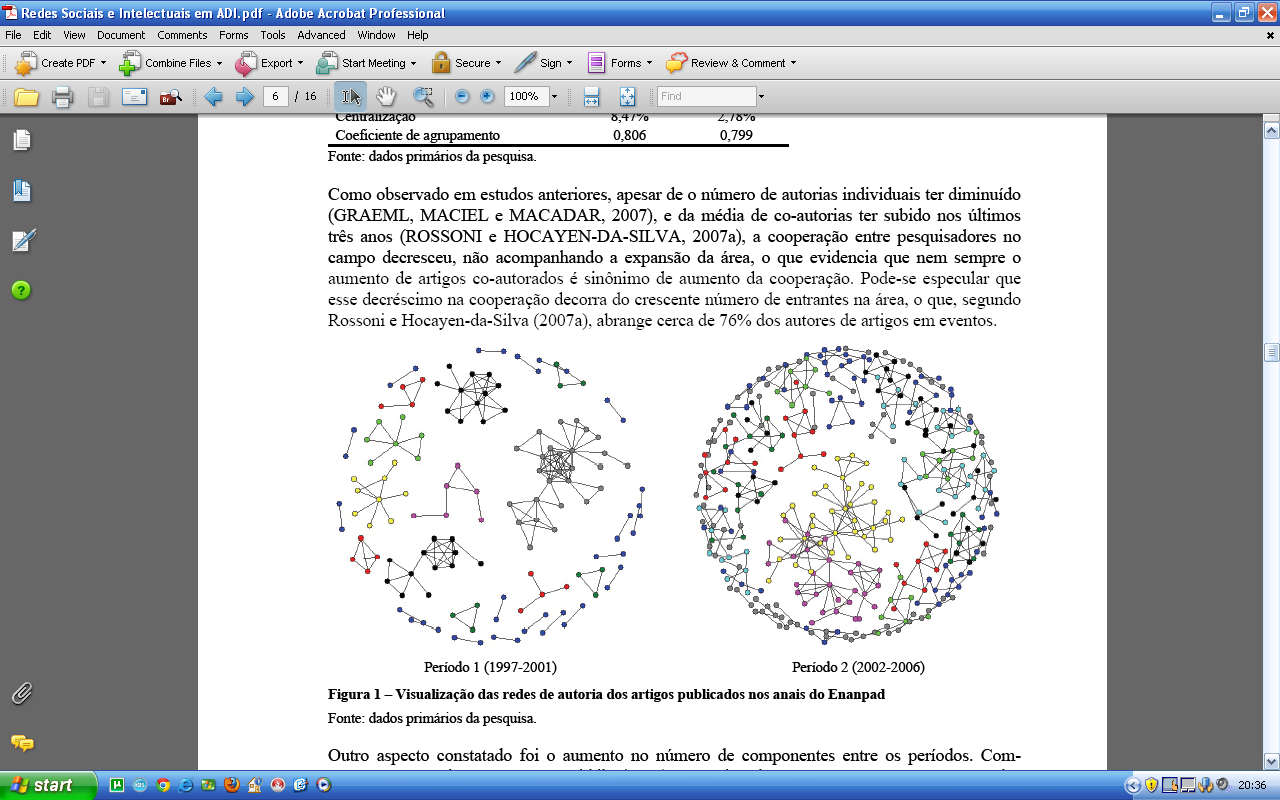 Análise da estrutura socialRedes de co-autoria
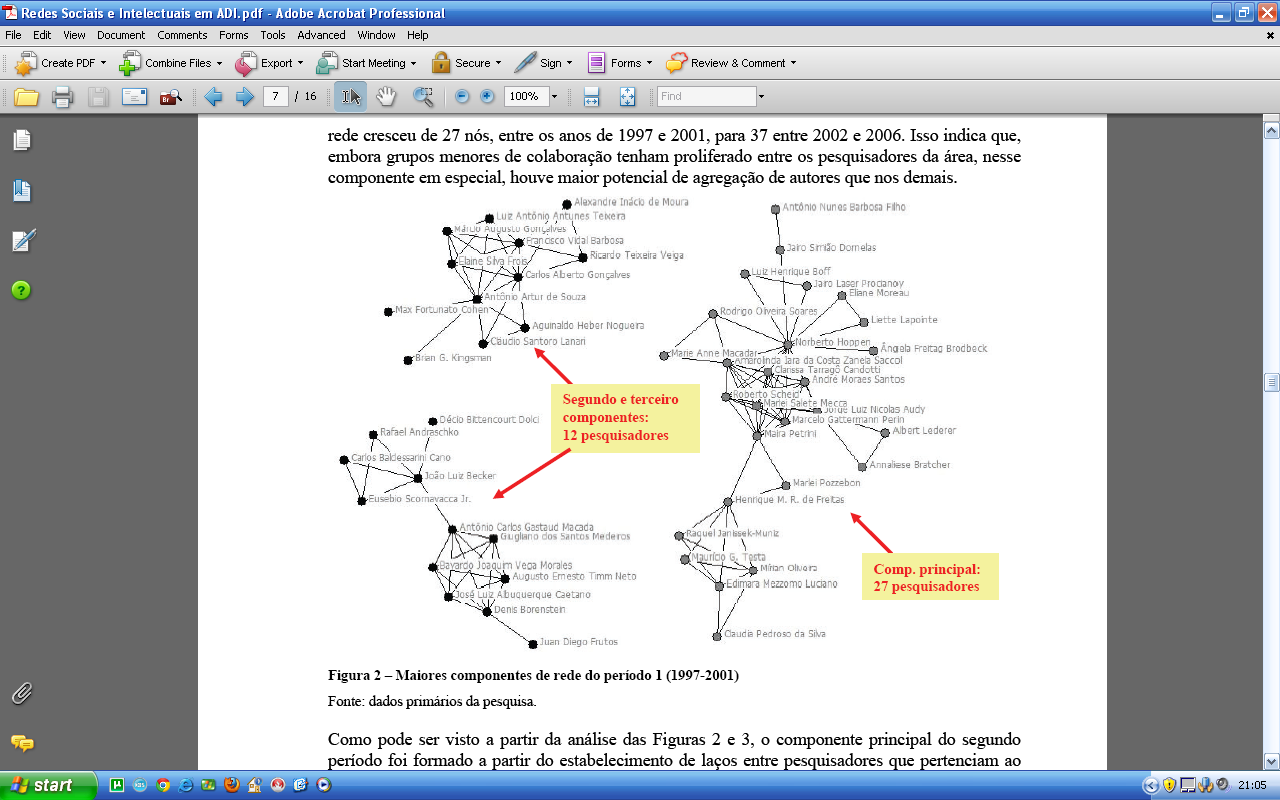 Análise da estrutura socialRedes de co-autoria
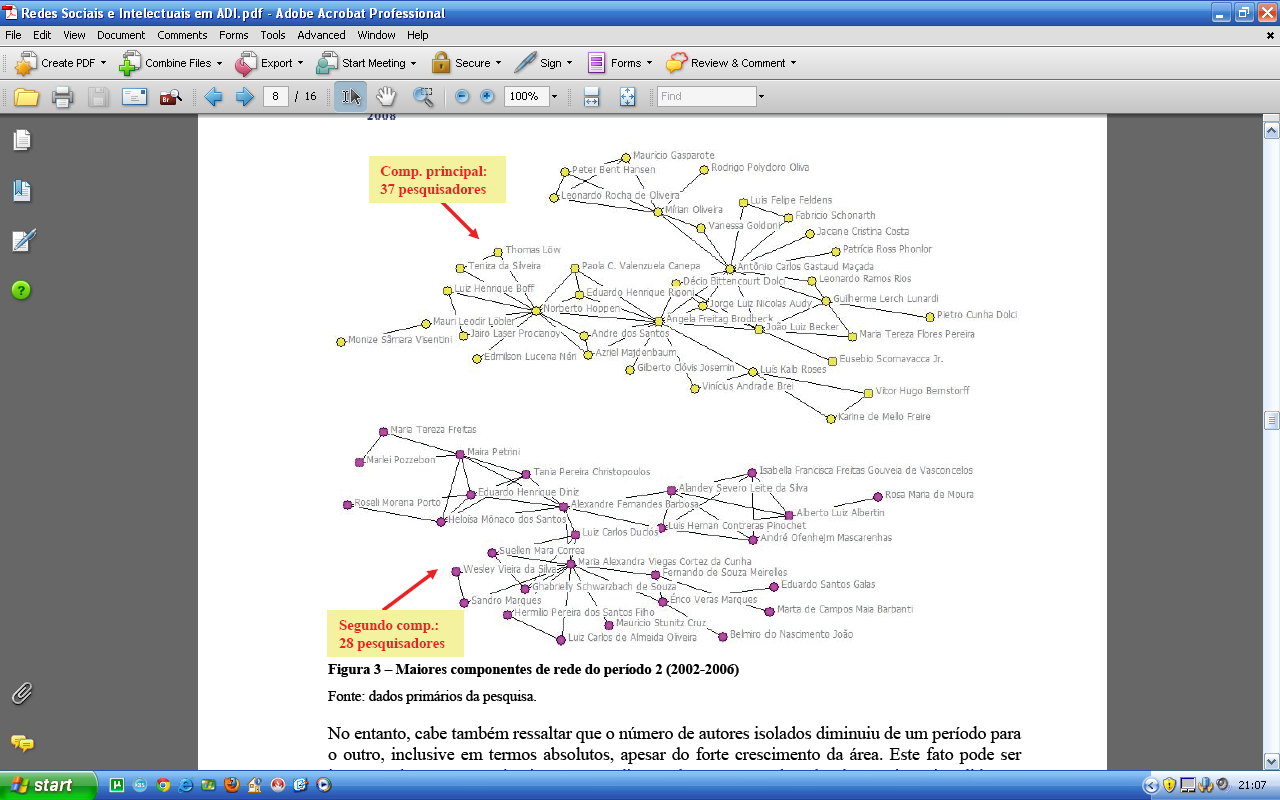 Análise da estrutura social
Maior agregação de autores no componente principal.
Queda do número de autores isolados: construção de redes de autoria mais sólidas.
Formação de grupos menores de colaboração: descentralização da produção científica.
Análise da estrutura intelectual
No período 1, foram removidos os autores:
Não citados ao menos 3 vezes;
Não co-citados com pelo menos outros 2 autores em pelo menos 3 ocasiões.
No período 2, foram removidos os autores:
Não citados ou co-citados pelo menos 4 vezes.
Também se excluíram as relações de similaridade entre citações menores que 0,3.
Análise da estrutura intelectual Redes de co-citação
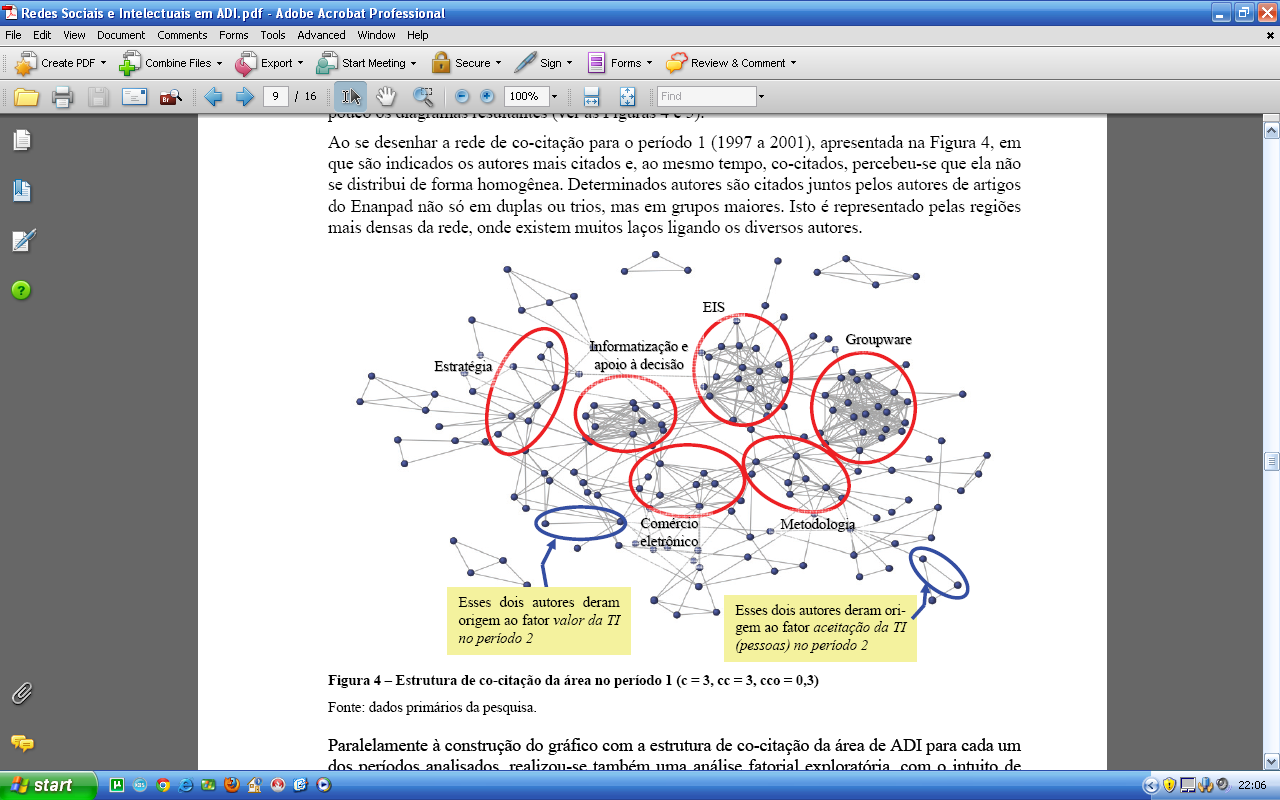 Análise da estrutura intelectual Redes de co-citação
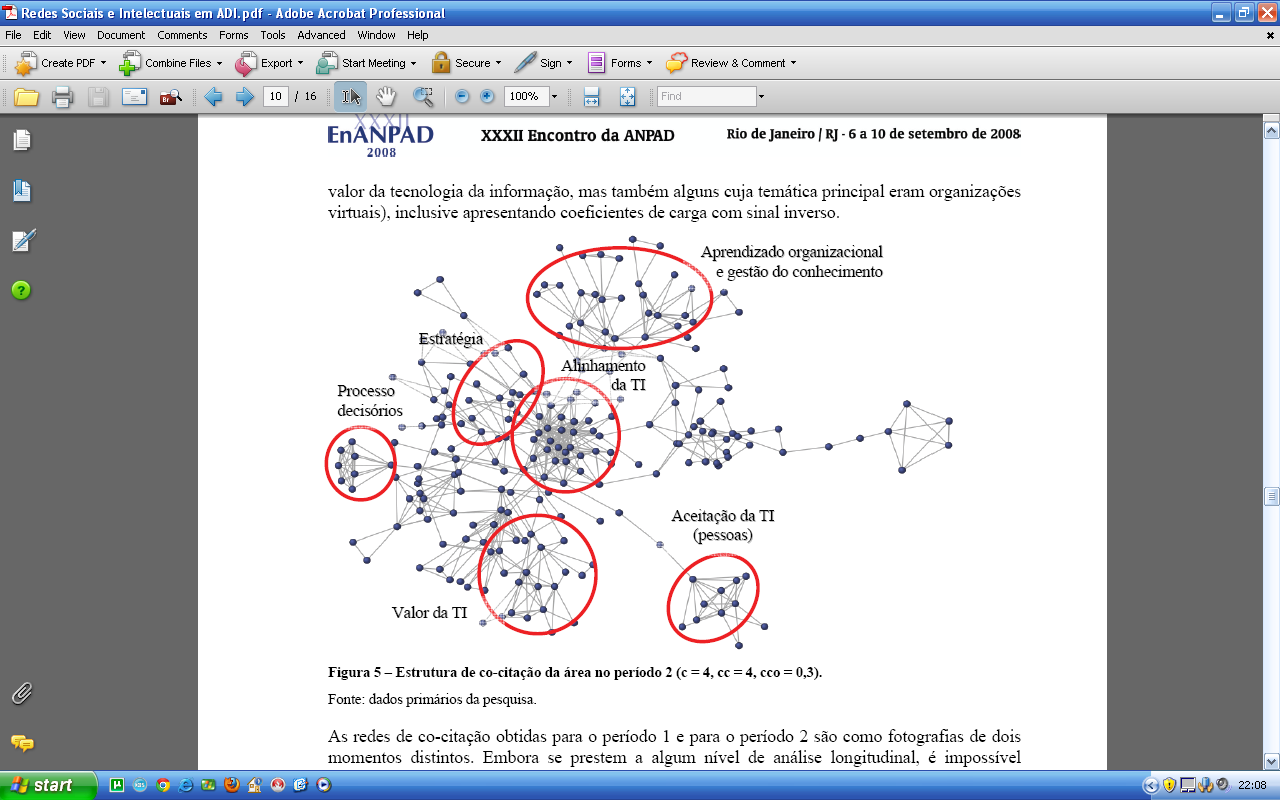 Análise da estrutura intelectual
Identificação de clusters, indicando as áreas de conhecimento.
Mudança de temáticas instrumentais e específicas (período 1) para outras de cunho mais estratégico e abrangente (período 2).
Tema central em ADI deixa de ser a informatização (período 1) e passa a ser alinhamento da TI com os negócios e estratégias da empresa (período 2).
Autores nas bordas da rede no período 1 deram origem a novas áreas temáticas. Os autores nas bordas do período 2 poderiam ser porta-vozes de novas temáticas?
Influência da estrutura social na estrutura intelectual
Mecanismos sociais influenciam os padrões de citações dos autores.
Se um indivíduo tem relações de co-autoria com outros, ele provavelmente adotará um quadro de referencial teórico compartilhado.
No período 1, não havia preferência de citação das citações compartilhadas pelos integrantes de um componente.
No período 2, há maior concentração das citações entre pesquisadores de um mesmo componente.
Conclusões
Garantir uma boa co-citação na Web melhora o ranking de uma página.
Várias ferramentas permitem a visualização e manipulação das redes.
Redes sociais entre pesquisadores influenciam na co-citação de material teórico comum à rede.
Dúvidas?
Referências
http://www.free-seo-news.com/newsletter212.htm
http://www.webuildpages.com/jim/co-citation-understanding-how-it-effects-your-seo/
http://charadamultidimensional.blogspot.com/
The structure and function of complex networks – M. E. J. Newman 
On Visualization of Cocitation Networks – T. T. Chen, L. C. Hsieh
Redes Sociais e Intelectuais em ADI: Uma Análise Cientométrica do Período 1997-2006 – A. R. Graeml, M. A. Macadar, E. R. Guarido Filho, L. Rossoni